Getting Ready…
for Social Studies in NY
October 2014 Update
SS Learning Standards
Learning Standards
Part of Standards issued in 1996
Resource Guides in 1999
12th grade (Econ & P.I.G.) updated in 2002
Other misc. Updates
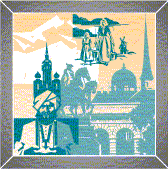 Graduation Requirements
Students must have 4 units of credit in social studies, which includes:
1 unit in American history; and
1/2 unit of credit in Economics and 1/2 unit of credit in Participation in Government (or equivalent)
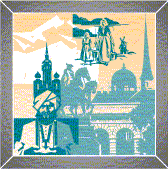 State Assessment in SS
Regents Examinations:
Global History and Geography
US History and Government

Note: State assessments at the elementary and intermediate levels were discontinued due to the lack of funding. The last 5th and 8th gradetests were last administered in 09-10.
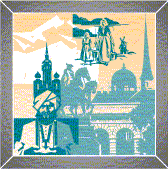 Getting Ready…
for Social Studies in NY
October 2014 Update
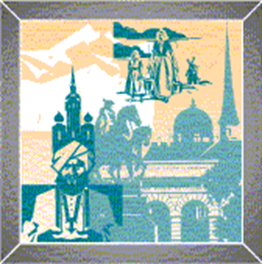 +
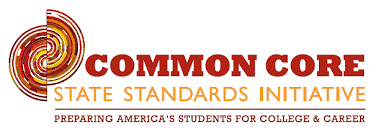 [
]
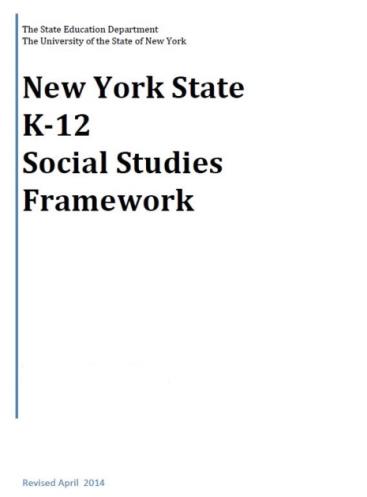 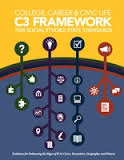 =
+
K-12 Social Studies Framework
Adopted April 2014
Intended to serve as a guide for local districts to develop Social Studies curriculum
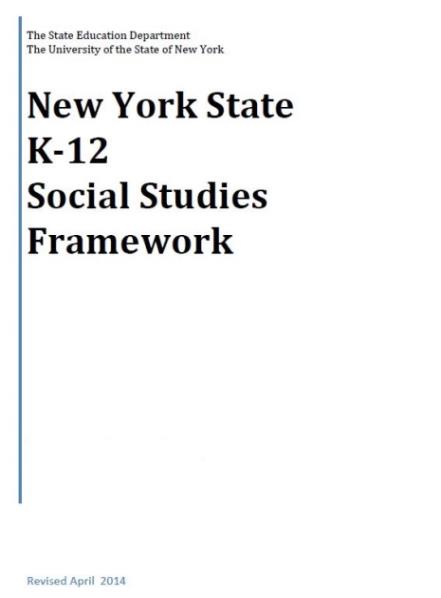 The Framework
Emphasis on:
Balance of content and skills
Civics and preparing students for citizenship and to take informed action
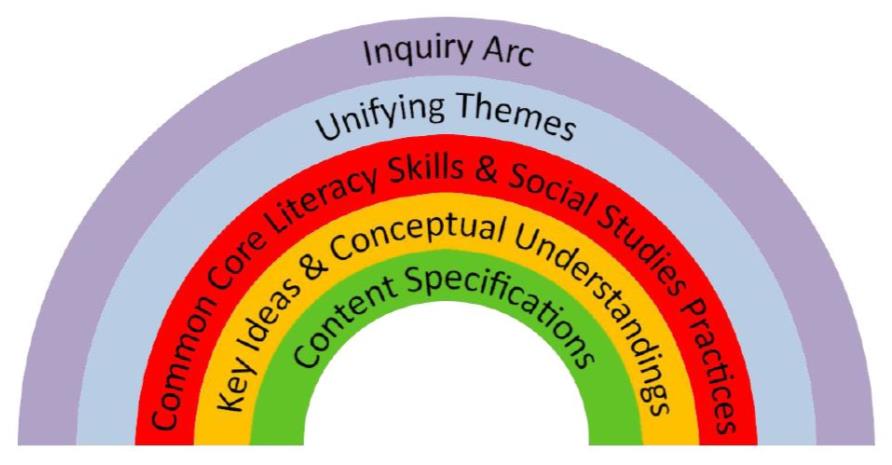 The Framework
Inquiry Arc (NCSS C3 Framework ) 
Developing questions and planning inquiries
Applying disciplinary concepts and tools
Evaluating sources and using evidence
Communicating conclusions and taking informed action
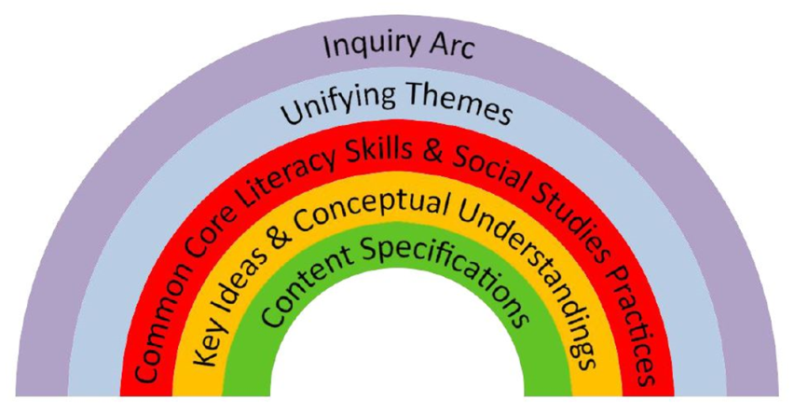 [Speaker Notes: NCSS – National Council for the Social Studies]
The Framework
Unifying Themes (NCSS)
Individual Development and Cultural Identity
Development, Movement, and Interaction of Cultures
Time, Continuity, and Change
Geography, Humans, and the Environment
Development and Transformation of Social Structures
Power, Authority, and Governance
Civic Ideals and Practices
Creation, Expansion, and Interaction of Economic Systems
Science, Technology, and Innovation
Global Connections and Exchange
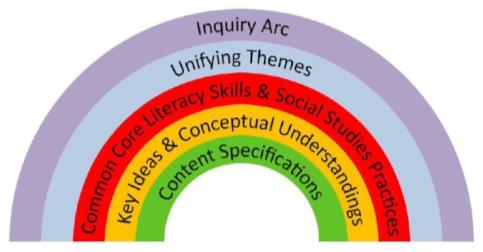 The Framework
New York State Common Core Learning Standards
Reading, Writing, Speaking and Listening
Literacy in History/Social Studies 6-12 (with addition of grade 5 to the 6-8 band)
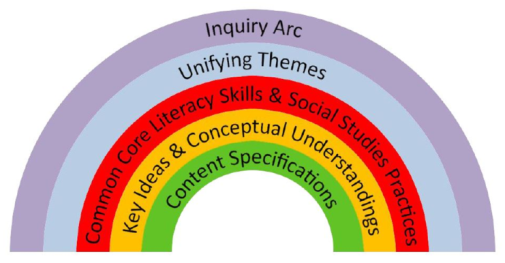 The Framework
Social Studies Practices
Gathering, Using, and Interpreting Evidence
Chronological Reasoning and Causation
Comparison and Contextualization
Geographic Reasoning
Economics and Economics Systems
Civic Participation
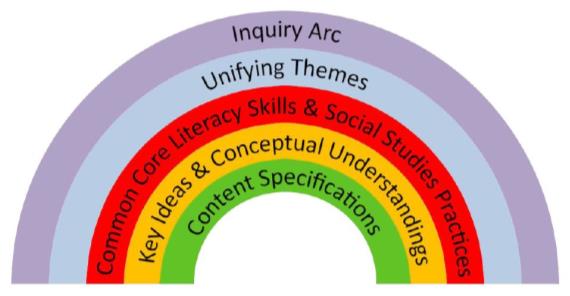 The Framework
Social Studies Learning Standards and Core Curriculum for Social Studies 
History of the United States and New York
World History
Geography
Economics
Civics, Citizenship, and Government
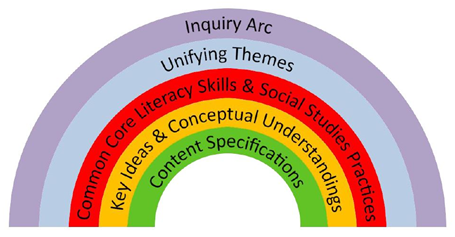 Content Sequence
Kindergarten Self and Others 
Grade 1 My Family and Other Families, Now and Long Ago 
Grade 2 My Community and Other United States Communities 
Grade 3 Communities around the World 
Grade 4 Local History and Local Government 
Grade 5 The Western Hemisphere
Grade 6 The Eastern Hemisphere 
Grade 7 History of the United States and New York – I 
Grade 8 History of the United States and New York – II 
Grade 9 Global History and Geography – I 
Grade 10 Global History and Geography – II 
Grade 11 US History and Government 
Grade 12 PIG/Econ
Caution!
This is a change!
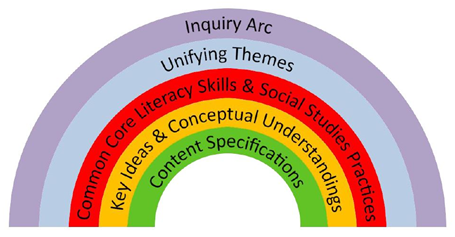 Field Guide
Not yet released – soon?
Guidance about how to integrate social studies content, practices, and CCLS in the context of rigorous, inquiry-driven instruction.
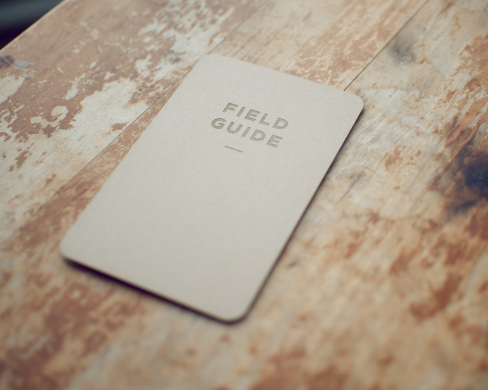 Toolkit
Social Studies Toolkit
Released March 2015
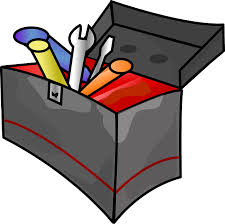 “Inquiries”
No modules or curriculum from the state, instead: “Inquiries”
Unit-like but not a unit
Compelling Questions
One annotated inquiry per grade
5 blueprints per grade
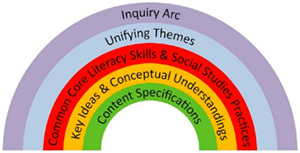 Parts of an “Inquiry”
Compelling Question
Supporting Questions: develop the content
Formative Performance Tasks: demonstrate emerging understandings
Featured Sources: provide background knowledge
Summative Task: demonstrates evidence-based arguments
Taking Informed Action: offers opportunities for thoughtful engagement
State Assessment in SS
Assessment Timetable:
Spring 2015 - Item writer training
Spring 2016 - Piloting of items
Spring 2017 - Field testing of items 
June 2018 - Global first administration 
June 2019 - US History first administration
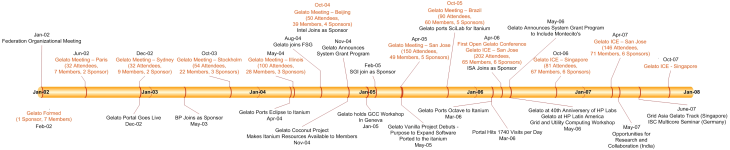 Curriculum Writing
Summer 2015
8th Grade!
5-7th grade next priority?
Summer 2016
9&10th Grade!
3-5 band
K-2 band
Summer 2017
US History!
12th grade?
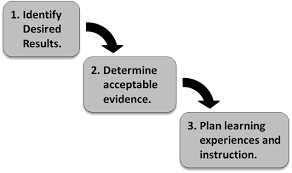 Getting Ready
Prepping the region:
C3 w/ SG Grant (January 29, 4-6p session)
SS and NY Overview (4-6p session)
NYSCSS Annual Conference in Syracuse
Opening the Toolkit (4-6p session)
Prepping to Write:
Jay McTighe May 14 & 15
UbD, Essential Questions, Facets, more
SS Leadership Network
Collaborate, share
Turnkey presentations
Strategic representation
Suggest each district to have at least one rep